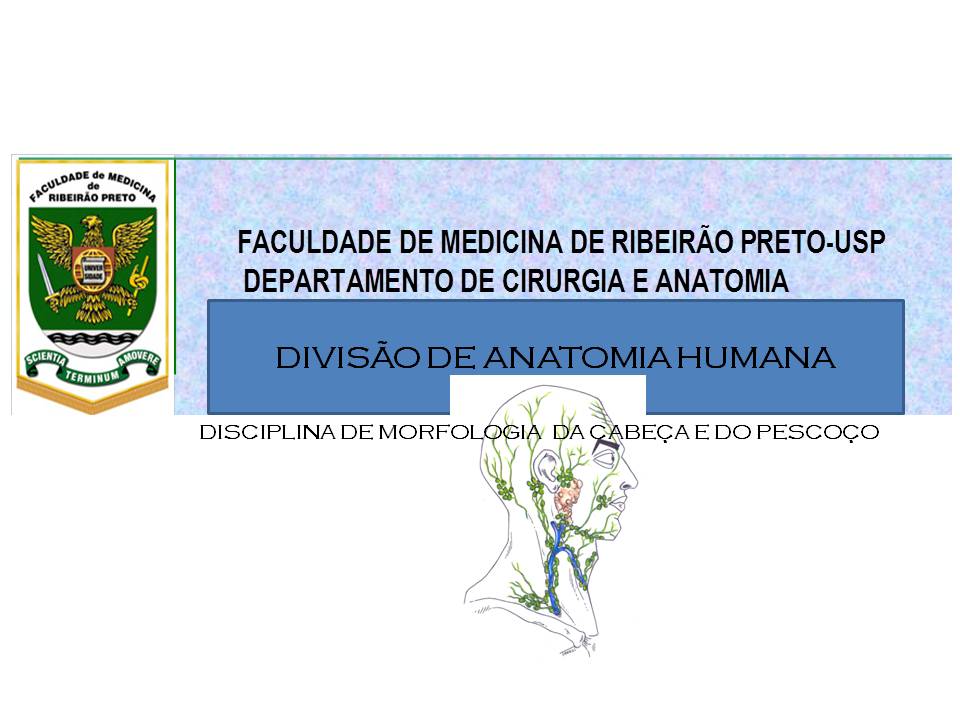 ANATOMIA TOPOGRÁFICA DO PESCOÇO
AULA 6: Vísceras cervicais I: laringe e traquéia cervical
Prof. Dr. Luís Fernando Tirapelli
1. LARINGE

Localização: entre C3 e C6
Funções
Relações posteriores e ântero-laterais
ANATOMIA DO PESCOÇO- Cartilagens ímpares: tireóide, epiglote e cricóide
ANATOMIA DO PESCOÇO- Cartilagens pares: aritenóides, corniculadas, cuneiformes e tritícea.
ANATOMIA DO PESCOÇOMembrana tíreo-hióidea; ligamentos tíreo-hióideos mediano e laterais; Ligamento cricotireóideo;Ligamento cricotraqueal.
ANATOMIA DO PESCOÇOLigamentos vocal e vestibular;Ligamentos da epiglote.
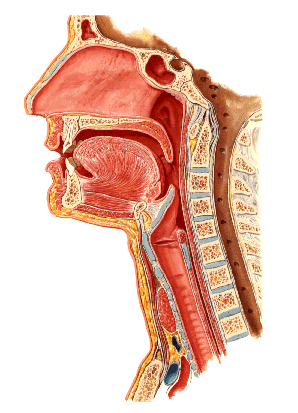 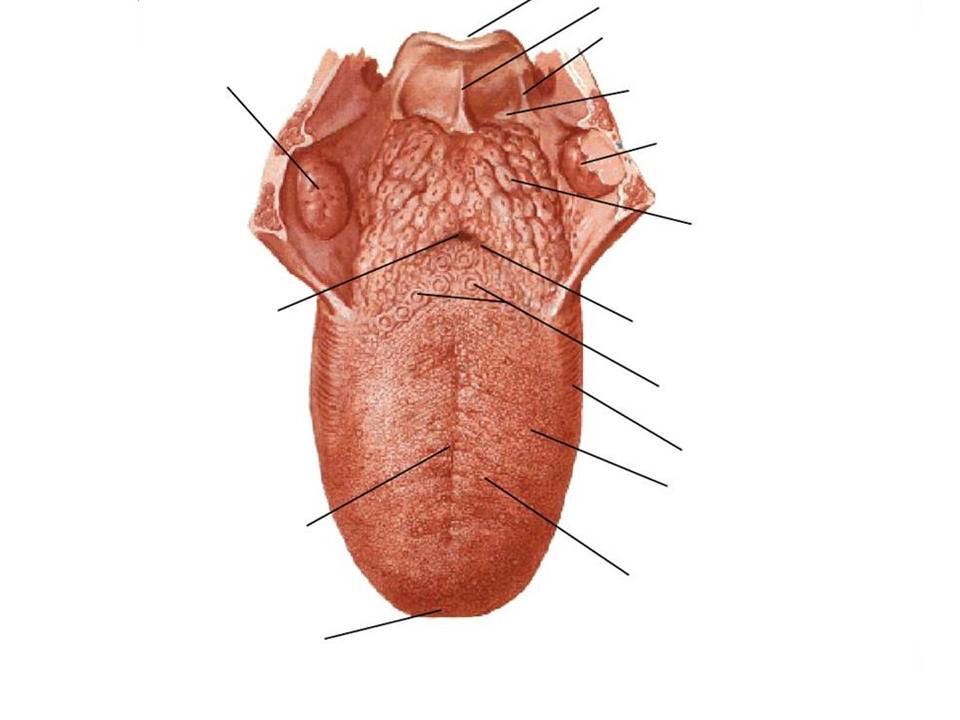 ANATOMIA DO PESCOÇO
Divisão da laringe:
- Vestíbulo da laringe – membrana quadrangular;
- Ventrículos da laringe – apêndices do ventrículos; glote e rimas vocal e vestibular;
- Cavidade infra-glótica.
1
3
ANATOMIA DO PESCOÇO
Mm. da laringe

A .Extrínsecos: 

Levantadores e
Depressores
B. Intrínsecos:- Grupo adutor interno ou esfinctérico: mm. crico-aritenóideo lateral, aritenóideo transverso e oblíquo, vocal, tíreo-aritenóideo e tíreo-epiglótico.- Grupo  adutor externo ou tensor;
ANATOMIA DO PESCOÇO
- Grupo de abdutores internos ou dilatadores; 

- Grupo dos mm. que fecham o ádito.
Vascularização
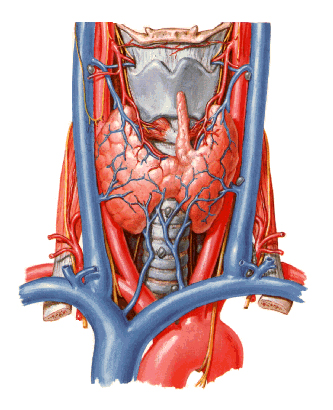 ANATOMIA DO PESCOÇO
Inervação: sensitiva, motora e autônoma
Lesão dos nn. laríngeos
ANATOMIA DO PESCOÇO
2. TRAQUÉIA: 

Semi-anéis de cartilagem e ligamentos anulares;

Porções cervical e torácica.
ANATOMIA DO PESCOÇOTRAQUEOSTOMIA
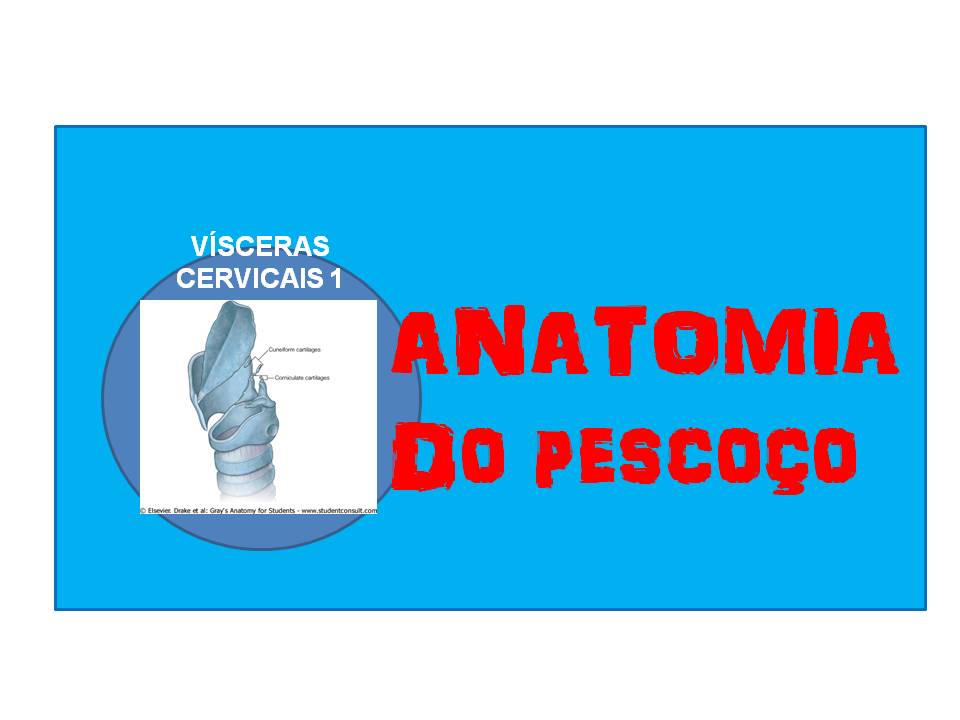 RESUMO
Anatomia da laringe: cartilagens; ligamentos e membranas; músculos e divisões 

 Anatomia da traquéia cervical
REFERÊNCIAS BIBLIOGRÁFICAS
Drake, R.L., Vogl, W., Mitchell, A.W.M. Gray׳s. Anatomia para estudantes. 
1ª ed. Rio de Janeiro: Elsevier Editora Ltda, 2005.

Gardner, Gray e O׳Rahilly. Anatomia. 
4ª ed, Rio de Janeiro: Guanabara Koogan S.A., 1978.

Gray׳s. Anatomia. A base anatômica da prática clínica. 40ª ed. Rio de Janeiro: Elsevier Editora Ltda, 2010.

Moore, K.L.; Dalley, A.F. Anatomia orientada para a clínica. 
6ª ed, Rio de Janeiro: Guanabara Koogan S.A., 2011.

Snell, R.S. Anatomia clínica para estudantes de medicina. 5ª ed, Rio de Janeiro: Guanabara Koogan S.A., 1999.